Digital Research Infrastructure with EDIA
Focusing on equity, diversity, inclusion and accessibility (EDIA) in Research.
[Speaker Notes: When it comes to research, there are a lot of factors that impact its effectiveness. The core factor are the researchers themselves, and we’ll look at how supporting research with inclusive access to research infrastructure and using open science strategies benefits research and help with distributing knowledge.]
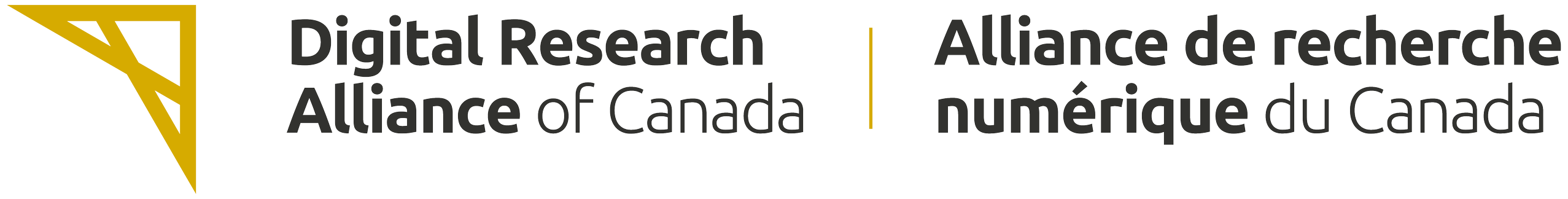 What is the Digital Research Alliance of Canada?
[Speaker Notes: The Digital Research Alliance of Canada is a collaborative initiative aimed at enhancing Canada’s digital research infrastructure. It brings together various universities, research institutions, and government bodies, to create a framework for research support. 

They Primarily focus on:
Promoting best practices for managing research data, ensuring that data is stored, shared, and utilized effectively.
Providing equitable access to tools and platforms, helping researchers across the country to leverage advanced technologies.
Foster collaboration among researchers from different disciplines, encouraging interdisciplinary research that can tackle complex societal issues.


The Digital Research Alliance of Canada aims to build a robust digital ecosystem that supports researchers across the nation.]
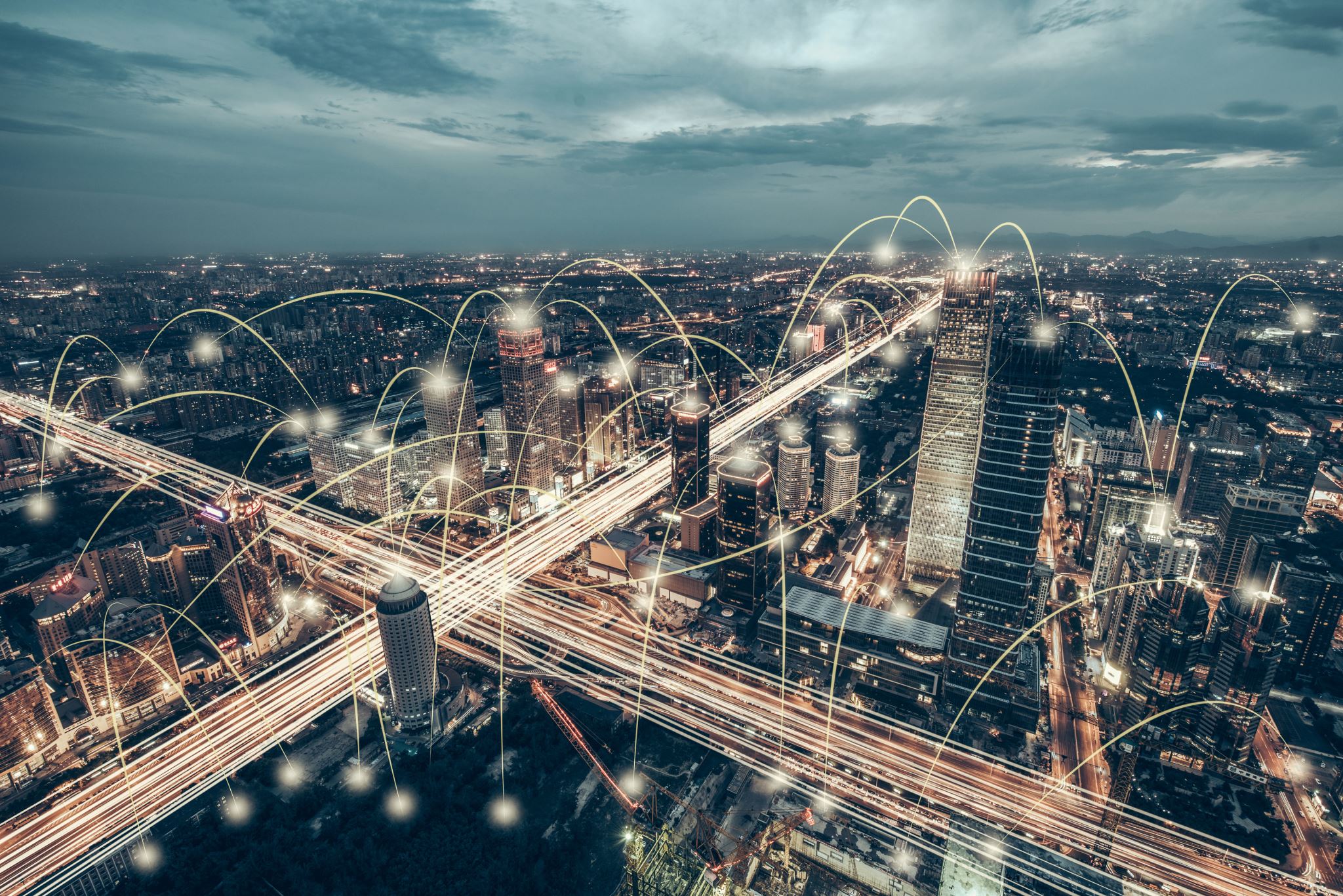 What is Digital Research Infrastructure?
And how does it benefit researchers?
[Speaker Notes: Digital research infrastructure are the technology, tools, and services that support research activities across various disciplines. This infrastructure is essential for multiple reasons:
Data Collection and Analysis: It provides the necessary tools for researchers to collect, store, and analyze large volumes of data efficiently.
Collaboration Platforms: Digital infrastructure supports collaborative efforts among researchers, enabling them to share resources, findings, and expertise regardless of their geographical locations. This collaboration is crucial for advancing knowledge and driving innovation.
Accessibility: A well-developed digital infrastructure ensures that resources are accessible to all researchers, including those from underrepresented groups. This accessibility is vital for fostering inclusivity in research.]
DRI available for Researchers.
A look at the DRI provided by the Digital Research Alliance to help researchers.
[Speaker Notes: The DRI provided by the Digital Research Alliance includes a variety of resources and services designed to facilitate the research process:
Advanced Research Computing: The term refers to the elements required to perform computationally and data-intensive research and data management, including high-performance computing and storage.
Research Data Management: It encompasses the processes applied throughout the lifecycle of a research project to guide the collection, documentation, storage, sharing, and preservation of research data, and allows researchers to find and access data.
Research Software: support collaboration and the sharing of ideas and promote the adoption of open science principles and practices.]
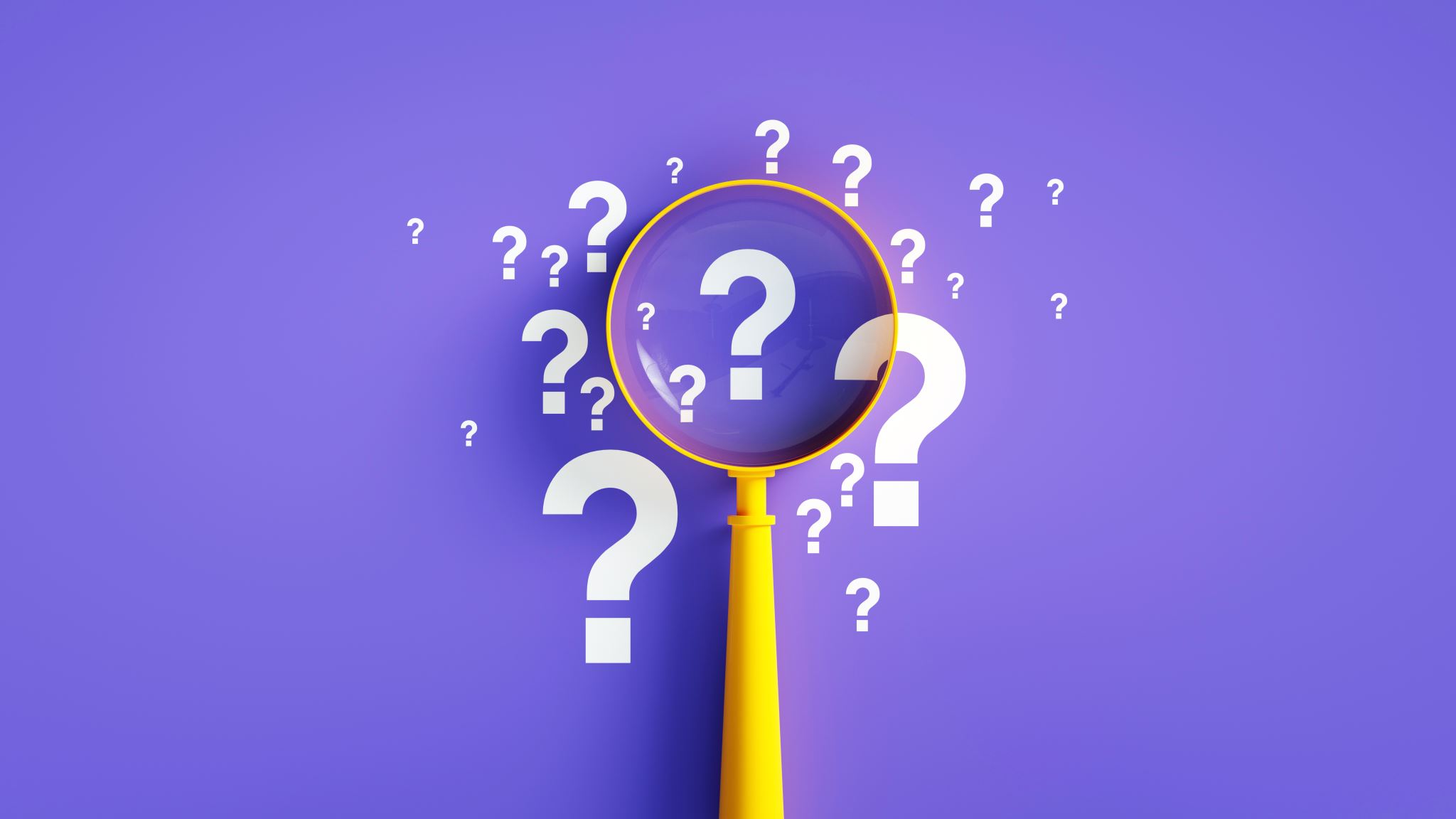 Why does EDIA matters?
Knowledge thrives in diverse environments with equal access.
[Speaker Notes: “Now, let’s explore why EDIA—Equity, Diversity, Inclusion, and Accessibility—matters in the context of digital research infrastructure.
Enhancing Research Quality: Diverse perspectives lead to more robust research outcomes. When researchers from various backgrounds collaborate, they bring unique insights and experiences that can challenge conventional thinking and drive innovation.
Fostering Innovation: Inclusion of underrepresented groups can spark creativity and innovation. Diverse teams are often better at problem-solving and can approach challenges from multiple angles, leading to groundbreaking discoveries.
Addressing Systemic Barriers: Implementing EDIA principles helps identify and overcome systemic barriers that may prevent certain groups from participating fully in research. This ensures a more equitable research environment where everyone has the opportunity to contribute and succeed.
Building Trust and Engagement: By prioritizing EDIA, research institutions can build trust with communities and stakeholders. This engagement is essential for conducting ethical research that respects the needs and concerns of diverse populations.
Creating a Sustainable Research Culture: Integrating EDIA principles contributes to a more inclusive and supportive research culture. This culture not only benefits current researchers but also inspires future generations to pursue careers in research.

EDIA is not just a set of principles but a critical framework that enhances the integrity, relevance, and impact of research.]
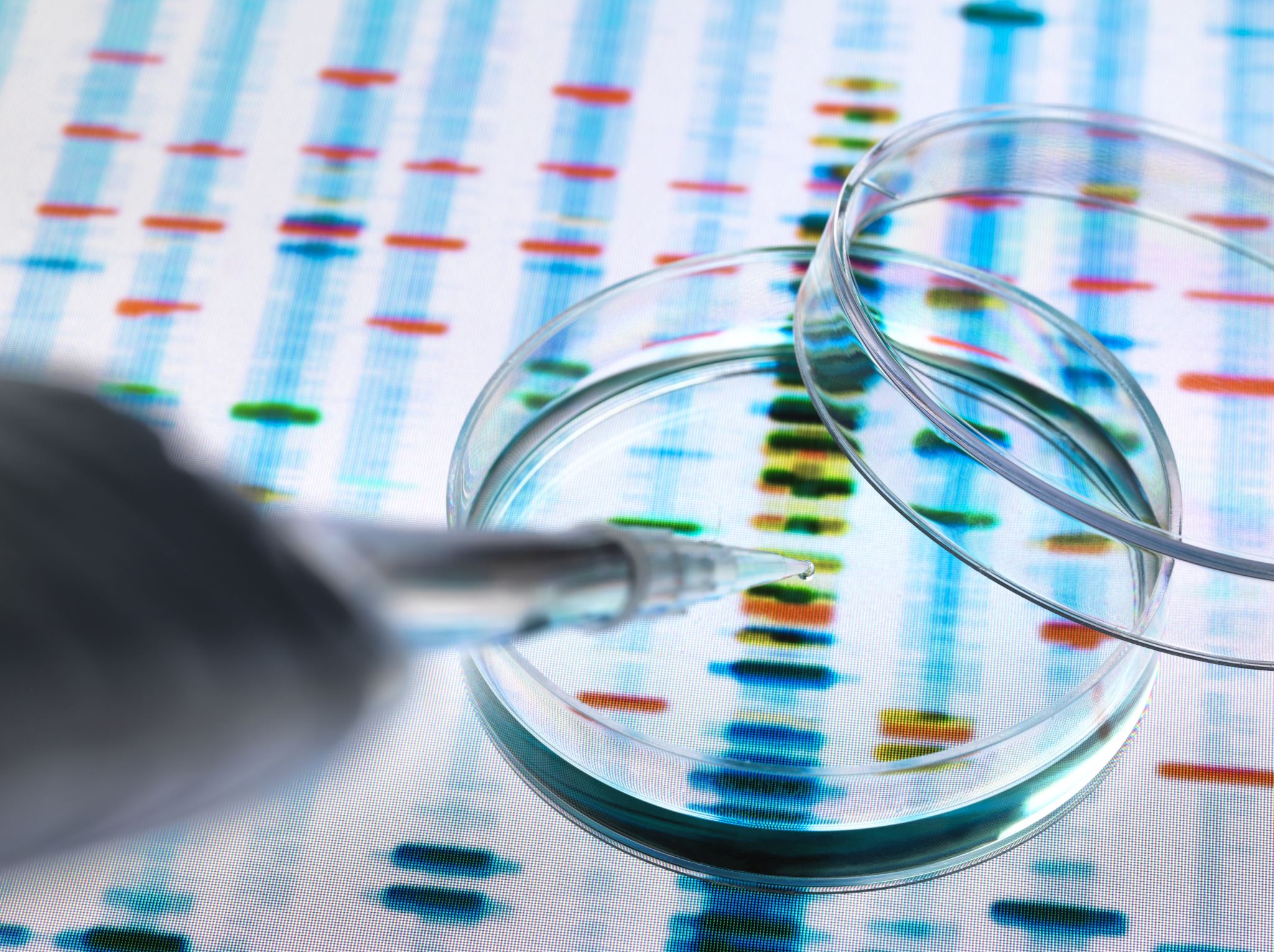 Barriers to achieving EDIA in research.
Challenges faced today by researchers.
[Speaker Notes: There is still progress to be made to achieve EDIA in research, we still face a lot of challenges such as:
Cultural Resistance: Many institutions may have longstanding practices and norms that resist change. This cultural inertia can hinder efforts to implement EDIA principles and create a more inclusive environment.
Limited Awareness: A lack of understanding about the importance of EDIA can result in insufficient commitment from leadership and researchers. Without proper training and awareness programs, many may not recognize the benefits of diverse perspectives in research.
Access to Resources: Disparities in access to funding, technology, and mentorship can disproportionately affect underrepresented groups. These inequities create barriers that prevent full participation in research activities.
Structural Inequities: Broader societal inequalities, including socioeconomic factors, continue to impact who can participate in research. Addressing these systemic issues is crucial for creating a truly equitable research environment.]
Open Science Practices for equitable access.
Allow equal access to the benefits of research.
[Speaker Notes: Open Science refers to the movement aimed at making scientific research, data, and publications accessible to everyone. This transparency fosters collaboration and enhances the reproducibility of research findings. By using open access journals, researchers can share their findings without paywalls, allowing broader dissemination of knowledge. Encouraging researchers to share their data openly can democratize access to valuable information. Utilizing platforms that promote collaboration—such as GitHub for code sharing or platforms for collective data analysis—can help break down barriers. These tools allow researchers from different backgrounds to contribute their expertise. Open Science encourages researchers to engage with communities beyond academia, including marginalized groups. This engagement can lead to research that is more relevant and responsive to societal needs. By adopting Open Science practices, we can significantly enhance equitable access to research, fostering a more inclusive and collaborative research environment.]
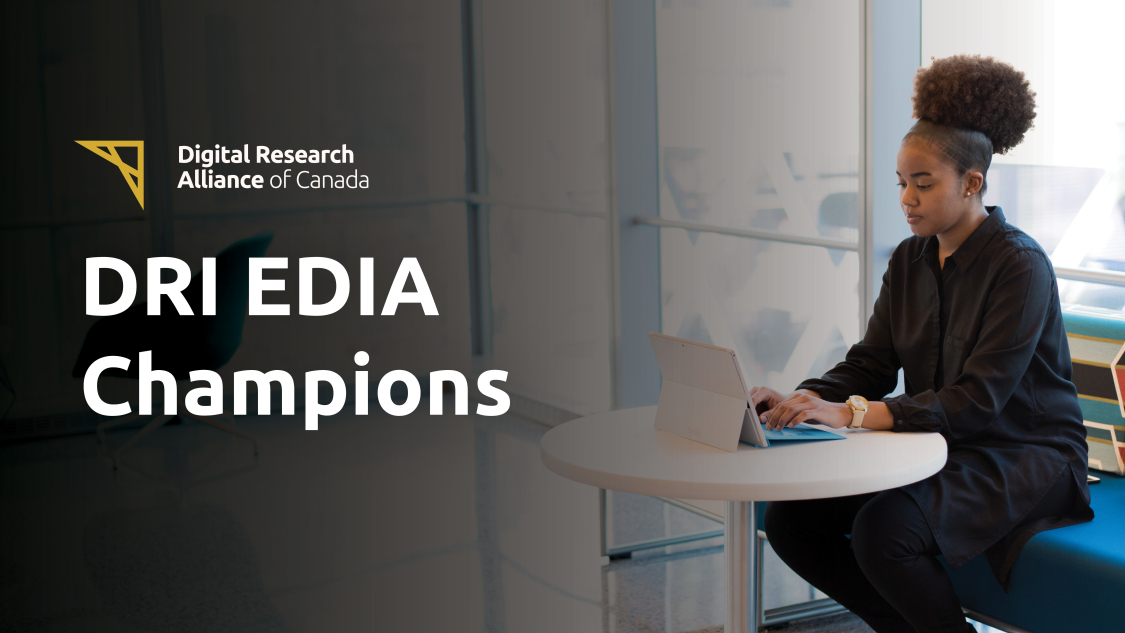 How the Digital Research Alliance plans to tackle these challenges.
Using DRI and Open Practices to overcome  barriers.
[Speaker Notes: The Digital Research Alliance of Canada is actively working to address the challenges of achieving EDIA. We’ve already looked at their DRI and how it can help researchers with inclusive access. This year, they have also introduced the DRI-EDIA Champions Program: This initiative is designed to empower individuals and institutions to promote and implement EDIA frameworks within their research practices. The program identifies leaders and advocates who can drive change in their respective areas.]
Conclusion
Any questions?
[Speaker Notes: Today we’ve explored the critical role of digital research infrastructure and the importance of integrating Equity, Diversity, Inclusion, and Accessibility, or EDIA, into our research practices. I encourage each of you to consider how you can advocate for and implement EDIA principles in your own projects or research. Whether through open science, collaboration, or community engagement. Any questions?]